Quick Hits – What You Need to Know from a Legal Perspective
IDCA Conference
Mariette P. H. Matos, Counsel
Talia K. Bregman, Associate
Bennett Jones LLP
September 25, 2015
Agenda
recent updates to Ontario's Employment Standards Act, 2000

the Workplace Safety and Insurance Board – what is it and who needs to register?

unpaid internships – are they legal in Ontario?

Ontario Retirement Pension Plan (ORPP)
2
Ontario's Employment Standards Act, 2000
3
Overview
the ESA sets out the minimum standards for working in Ontario as well as the rights and responsibilities of employers and employees

the ESA does not apply to employees who are federally regulated (e.g. employees who work for a bank) or who fall in special categories (e.g. individuals performing work under a college or university program)

employers and employees who fall subject to the ESA cannot agree to waive the minimum standards

however, if an employer offers an employee a greater right or benefit than the minimum standards, that greater right or benefit will prevail
4
Overview
The ESA covers many employment-related topics including:
posting requirements
continuity of employment
payment of wages
hours of work and eating periods
overtime pay
minimum wage
public holidays
vacation with pay
benefit plans
leaves of absence
termination and severance of employment
reprisal
temporary help agencies
directors' liability
complaints and enforcement
offences and prosecutions
5
Recent Changes to the ESA
6
Minimum Wage Increase
on October 1, 2015, the wage rates in Ontario will increase as follows:








the general minimum wage rate applies to most employees 

annual increases to minimum wage rates will be announced by April 1st of each year and will then come into effect on October 1st  of that same year
7
Updated Employment Standards Poster
in Ontario, employers are required to post the latest version of the "What You Should Know About The Ontario Employment Standards Act" poster in the workplace

the poster briefly outlines employee's rights and employer's responsibilities

the Ontario Ministry of Labour released a new version of the poster in May, 2015

the poster must be printed on legal-sized paper and posted in a conspicuous location in the workplace

the poster must be in English and the majority language present in the workplace
8
New Poster Requirements
new legislative changes about the poster came into force on May 20, 2015

under these changes, employers had to give a copy of the poster to all current employees by June 19, 2015

employers also need to ensure all new employees hired after May 20, 2015 receive a copy of the poster within 30 days of hire
9
No More Caps on Liability
as of February 20, 2015, the $10,000 cap on the amount of damages Ontario's Ministry of Labour can award for unpaid wages was eliminated

the 6 month/12 month cap on back wages from the date of a complaint  was replaced with a 2 year limit from the date of a complaint, as of February 20, 2015
10
Enhanced Compliance Measures
effective May 20, 2015, employment standards officers now have the authority to order employers to conduct comprehensive self-audits and to report any issues of non-compliance with the ESA
11
Changes Affecting the Use of Temporary Help Agencies
effective November 20, 2015, employers who retain temporary employees assigned by an agency will need to meet new record-keeping obligations 

employers can also be held jointly and severally liable with a temporary help agency for any wages owed to an employee assigned to the employer by the agency as of November 20, 2015
12
Possible Changes to the ESA
13
The Changing Workplaces Review
the "Changing Workplaces Review" is a public consultation that occurred this summer in Ontario

it focused on how the ESA and the Labour Relations Act, 1995 can be reformed to "better protect workers while supporting businesses in our changing economy"

following this consultation, special advisors will eventually make written recommendations to the Ontario government

changes to the ESA are expected
14
The Workplace Safety and Insurance Board
15
Overview
the WSIB is an Ontario government agency 

it is the workers' compensation insurer for Ontario

it has a mandate to promote health and safety in workplace and to reduce the occurrences of workplace injuries and illnesses

the Workplace Safety and Insurance Act, 1997 is legislation that applies to the WSIB
16
Registering with the WSIB
most businesses in Ontario that employ workers must register with the WSIB within 10 days of hiring their first full-time or part-time worker

whether an employer is required to register is based on the nature of the business activity conducted

there are certain industries that do not have to register (e.g. banks, travel agencies, photographers) 

even if an employer is not required to register, it can still choose to register with the WSIB
17
Benefits of Registering with the WSIB
"registration provides workplace insurance coverage for all of your workers, gives you peace of mind and lets you access experts in health and safety"

it is no-fault insurance

it offers greater protection for employers since in most cases workers can't sue their employers following a work-related injury or illness

it replaces lost earnings and covers health care costs for workers resulting from work-related injuries and illnesses
18
Unpaid Internships
19
Are Unpaid Internships Legal in Ontario?
the general rule is that all interns must be paid and must receive other minimum entitlements under the ESA

an exception to the general rule applies to interns who are performing work under a program approved by college or university

another exception to the general rule exists if all of the following conditions are met: 
the training the intern receives is similar to that which is given in a vocational school
the training is for the benefit of the intern
the employer derives little, if any, benefit from the activity of the intern while he or she is being trained
the intern’s training doesn’t take someone else’s job
the intern’s employer isn’t promising the intern a job at the end of his or her training
the intern has been told that he or she will not be paid for his or her time
20
Agenda – Ontario Retirement Pension Plan (ORPP)
What is the ORPP?

Who is Affected

Comparable Workplace Pension Plan

Minimum Threshold for Comparable Workplace Pension Plan
Time for Enrollment in the ORPP
Contribution Phase-in and Self-Employed Individuals
Employers that Do Not Sponsor a Registered Pension Plan
Employers that Sponsor  a Registered Pension Plan for Some Employees Only
Employers that Sponsor  a Registered Pension Plan this is not Comparable
21
Ontario Retirement Pension Plan (ORPP)
1.  What is the ORPP?

Unprecedented new mandatory provincial pension plan

Pension coverage to working Ontarians without a Comparable Pension Plan

Employer contribution 1.9% of employee's annual earnings up to $90,000

Employee contribution 1.9% of employee's annual earnings up to $90,000
22
Ontario Retirement Pension Plan (ORPP)
2.  Who is Affected

The following employees will be required to participate in the ORPP by 2020 :

Ontario employees age 18 – 70;

Non-federally-regulated employees; 

Employees who do not participate in a Comparable Pension Plan; AND

Employees whose earnings are above a minimum earnings threshold
23
Ontario Retirement Pension Plan (ORPP)
3.  Comparable Workplace Pension Plan

Employers and employees participating in a Comparable Pension Plan not required to participate in ORPP

Only plans that are Registered Pension Plans are a Comparable Pension Plan

Not all Registered Pension Plans are Comparable Pension Plans 

Group registered retirement savings plans (GRRSPs), deferred profit sharing plans (DPSPs) and group tax free savings accounts (TFSAs) are not Comparable Pension Plans
24
Ontario Retirement Pension Plan (ORPP)
4.  Minimum Threshold for Comparable Pension Plan
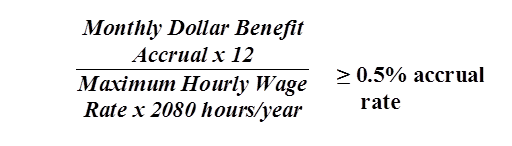 25
Ontario Retirement Pension Plan (ORPP)
4.  Minimum Threshold for Comparable Pension Plan
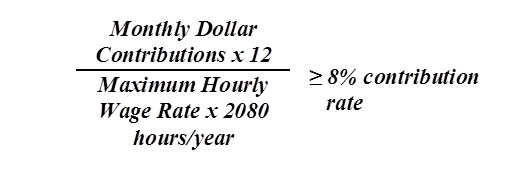 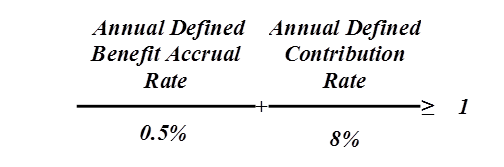 26
Ontario Retirement Pension Plan (ORPP)
4.  Minimum Threshold for Comparable Pension Plan
27
Ontario Retirement Pension Plan (ORPP)
5.  Timeline for Enrollment in the ORPP
28
Ontario Retirement Pension Plan (ORPP)
5.  Timeline for Enrollment in the ORPP
29
Ontario Retirement Pension Plan (ORPP)
6.  Contribution Phase-in and Self-Employed Individuals

Waives 1 to 3 contributions from employers and employees phased in during 1 and 4 years  until full 1.9% from employees and 1.9% from employers  achieved

Allows employers time to assess their plans and determine next steps

For unionized plans that are not comparable, employers can negotiate necessary changes with the union

Self-employed individuals cannot currently participate in the ORPP due to Income Tax Act restrictions
30
Ontario Retirement Pension Plan (ORPP)
7.  Employers that Do Not Sponsor a Registered Pension Plan

Must either participate in the ORPP or set up a Comparable Pension Plan

Includes employers that sponsor GRRSPs, DPSPs, TFSAs, as well as employers that offer no employee pension or savings plans

For employers with non-Ontario employees, will any additional benefits be provided to them?
31
Ontario Retirement Pension Plan (ORPP)
8.  Employers that Sponsor  a Registered Pension Plan for Some Employees Only

If employer sponsors a Comparable Pension Plan for certain class of employees (A) but not for other class of employees (B), then for B employees employer must: 

Commence participation in the ORPP; OR

Allow B employees to participate in the Comparable Pension Plan that A employees participate in; OR

Set up a Comparable Pension Plan
32
Ontario Retirement Pension Plan (ORPP)
9.  Employers that Sponsor a Registered Pension Plan this is not Comparable

Employers that sponsor a DC plan or a DB plan that is not a Comparable Plan may:

Increase accrual rate/contributions under DB/DC  plan to make it Comparable; OR

Commence ORPP participation and offset ORPP equivalent benefits or contributions under DB/DC plan; OR
33
Ontario Retirement Pension Plan (ORPP)
9.  Employers that Sponsor  a Registered Pension Plan this is not Comparable 

Employers that sponsor a DC plan or a DB plan that is not a Comparable Plan may (cont'd):

Commence ORPP participation and make no changes to DB/DC plan; OR

Commence ORPP participation and terminate DB/DC plan; OR

Considerations: Non-Ontario Employees, Frozen DB Plan, Closed DB Plan
34
Ontario Retirement Pension Plan (ORPP)
Next Steps for Employers

Early 2016 ORPP Administration Corporation will write to Ontario employers to confirm their existing pension and savings plans

Employers, and in particular those without a Comparable Pension Plan, have decisions to make about the plans that they provide their employees and possible pension plan design alternatives

While many DB and hybrid pension plans will meet the Comparable Pension Plan test, many DC plans will not
35
Ontario Retirement Pension Plan
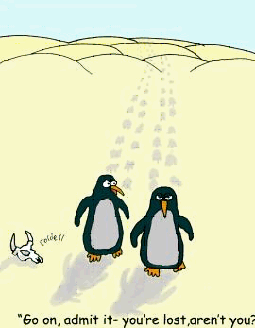 36